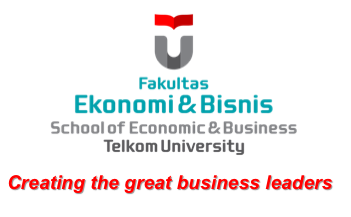 BAB V
PERKEMBANGAN DAN PERUBAHAN ORGANISASI
Sumber : Perilaku Organisasional
Dr. Sopiah, MM., M.Pd.
Kekuatan Eksternal  Bagi Suatu Perubahan
Dunia bisnis saat ini berubah sangat cepat. Jacques Nasser dari Ford CEO mengatakan, “Perubahan begitu cepat sehingga jika seorang tidak menerima perubahan itu maka ia akan jatuh tertinggal.” 
Banyak sekali kekuatan eksternal yang mendorong terjadinya perubahan, tetapi faktor yang menonjol adalah keberadaan teknologi komputer, kompetisi ditingkat lokal maupun global serta kondisi dempografi. 
Teknologi Komputer
Teknlogi komputer nampaknya merupakan sumber utama terjadinya perubahan yang dramatis suatu organisasi. Lebih spesifik lagi, adanya sistem jaringan komputer didunia ini secara dramatis telah mengurangi hambatan waktu dengan jarak.
Kompetisi Lokal dan Global
Meningkatnya persaingan di tingkat lokal maupun global juga merupakan faktor kuat yang menjadi pendorong perubahan. Teknologi memainkan peran dalam persaingan di tingkat lokal maupun global. Beberapa tahun yang lalu tak seorangpun menduga bahwa internet Amazon.Com akan menjadi pesaing bagi perusahaan Barners & Noble dan Border AT & AT tidak menduga bahwa World.Com akan menjadi pesaing utamanya.
Demografi
Ketika perusahaan terlibat dalam persaingan global, pada saat itu juga oerusahaan-perusahaan tersebut harus beradaptasi dengan perubahan yang terjadi dalam tenaga kerja (sumber daya manusia).
LEWIN : MODEL NANALISI DI LAPANGAN
Menurut Lewin, pembahasan model analisi lapangan dibagi menjadi dua bagian, yaitu faktor pendorong dan faktor penghambat.
Faktor Pendorong
Hal yang mudah untuk melekat, bahwa lingkungan menjadi faktor pendorong terjadinya perubahan atas suatu perusahaan besera pengolahannya. Yang sulit dilihat adalah kompleksitas dari pengaruh-pengaruh dan kekuatan-kekuatan tersebut terhadap dinamika organisani. 
Faktor Penghambat
Ketika perusahan pengeboran minyak lepas pantai BP Norge mengenalkan program Self Directed Work Teams (tim kerja yang mandiri), Program itu banyak mendapatkan hambatan dari para pekerjanya. Banyak pekerja yang bersifat skeptis dengan model kerja seperti itu.

Enam Alasan Utama Pekerja Menghambat Terjadinya Perubahan
Direct Cost
Alasan yang berkenaan dengan biaya (ongkos) yang harus ditanggung akibat adanya perubahan karena perubaha membutuhkan biaya yang banyak dan para pekerja khawatir akan berkurangnya pendapatan dibanding dengan pendapatan yang mereka peroleh pada situasi sebelumnya.
Saving Face
Untuk menunjukkan bahwa perubahan adalah keputusan yang salah. Perubahan dianggap sebagai suatu strategi politik untuk mengatakan bahwa orang yang mendorong terjadinya perubahan sebagai orang yang tidak memiliki kompetensi 
Fear of The Unknown
Orang menghambat suatu perubahan karena mereka khawatir tidak bisa menyesuaikan diri dengan situasi baru.
Breaking Routine
Orang cenderung mempertahankan rutinitas karena mereka telah nyaman dengan situasi yang sudah ada.
Incongruent Organizational System
Sistem organisasi tidak mendorong terjadinya perubahan yang berkaitan dengan penggajian/upah, seleksi, pelatihan dan sistem kontrol.
 Incongruent Team Dynamic
Tim perubahan dimaksudkan untuk menciptakan norma-norma baru yang mungkin kurang dapat diterima oleh para anggota organisasi.

Perubahan dan Pembakuan
Menurut model analisis lapangan yang disampaikan oleh Lewin, perubahan yang efektif terjadi dengan mencairkan situasi yang ada saat ini kearah situasi yang diinginkan dan kemudian membekukan sistem/situasi yang telah tercapai sehingga menjadi kondisi yang baku/tetap seperti yang diinginkan. Perubahan situasi bisa terjadi bilamana kekuatan pendorong lebih kuat daripada kekuatan penghambat.

Menciptakan kebutuhan Akan Adanya Perubahan
 Faktor pendorong berperan seperti roket yang mendesak para pegawai/pekerja mengenai para pesaing, perubahan yang terjadi pada konsumen, aturan-aturan pemerintah, dan faktor/ketentuan pendorong yang lain.
Faktor Penyebab terjadinya Perubahan pada Perilaku Konsumen
Perubahan perilaku konsumen merupakan faltor pendorong yang sangat ampuh bagi proses perubahan, yang akan memberikan semangat kepada para pekerja untuk iktu mengubah pola perilaku mereka selama ini.

Mengurangi Kekuatan Penghambat
Ada enam cara mengatasi hambatan perubahan yang ada pada pegawai, terutama komunikasi,pelatihan keterlibatan/peran aktif para pekerja dan penekanan pola manajemen.

Mengidentifikasi 6 Alasan Penolakan Terjadinya Perubahan
Komunikasi
Komunikasi merupakan prioritas tertinggi dan strategi pertama yang dibutuhkan untuk setiap perubahan organisasi. Komunikasi bisa mengurangi kekuatan penghambat.
Pelatihan
Ketika perusahaan memperkenalkan database pemasaran yang baru, hal itu membuat para pekerja merasa perlu untuk melakukan penyesuaian perilaku agar dapat meningkatkan keuntungan dari penggunaan sistem yang baru diberlakukan tersebut.
Peran Aktif Pekerja
Membuat para pekerja ikut berperan aktif dalam program perubahan merupakan cara yang efektif untuk mengurangi kekuatan penghambat karena hal itu akan menciptakan rasa memiliki dikalangan pekerja yang terlibat.
Manajemen Stres
Bagi sebagian besar kita, perubahan organisasi merupakan pengalaman yang penuh tekanan. Perubahan itu menciptakan ancaman terhadap kehormatan atau martabat kita yang menyebabkan ketidakpastian masa depan. Meskipun demikian perusahaan terkadang perlu menggunakan manajemen stres untuk membantu para pekerjanya mengatasi perubahan-perubahan yang terjadi.
Negosiasi
Orang merasa tertarik dan menggunakan kemampuan yang mereka miliki untuk meyakinkan bahwa situasi yang terjadi saat itu sejalan dengan kebutuhan dan nilai-nilai pribadi mereka. Oleh karena itu negosiasi mungkin merupakan sesuatu hal yang penting bagi para pekerja yang jelas-jelas harus mengubah perilaku.
 Paksaan
Berbagai jenis “paksaan” mungkin dapat memacu terjadinya perubahan tetapi hal itu tidak akan dapat menumbuhkan komitmen pada upaya-upaya perubahan. Pada saat-saat tertentu model paksaan mungkin diperlukan bilamana taktik yang lain sudah tidak dapat dijalankan secara efektif.

 Perubahan pada Kondisi yang Diinginkan
Perusabahan organisasi bisa terjadi dalam berbagai bentuk, seperti yang terjadi pada perusahaan Dupont. Apapu bentuk perubahannya, pada akhirnya mengarah ke perubahan pola perilaku. Secara keseluruhan hasil perubahan adalah tumbuhnya perilaku-perilaku baru yang harus dipelajari dan dianalisis oleh para pekerja.
Pembekuan
Setelah terjadi pada perilaku maka yang dibutuhkan kemuadian adalah pembekuan/penetapan perilaku ideal yang diinginkan sehingga tidak kembali lagi ke pola perilaku lama. Situasi itu bisa dicapai apabila sistem organisasi dan dinamika yang ada bisa terpadu.

Visi, Strategi, Agen Perubahan dan Perubahan Situasi
Agar perubahan dapat sukses maka dibutuhkan kejelasan visi dan tujuan yang akan dicapai.
Agen Perubahan
Organisasi memerlukan agen perubahan untuk mampu menentukan betuk perubahan yang diinginkan,berkomunikasi dan membangun komitmen terhadap kondisi masa depan yang diinginkan.
Diffision of Change
Untuk menguji suatu proses transformasi sebaiknya menggunakan proyek percontohan dan kemudian menyebarkan apa yang telah dipelajari dari pengalaman tersebut ke seluruh nagian organisasi.
Perkembangan Organisasi
Perkembangan organisasi merupakan upaya yang menyeluruh dan terencana, dikelola dari atas dengan bantuan seorang agen perubahan dengan menggunakan pengetahuan perilaku untuk memperbaiki efektivitas organisasi.
Hubungan Antara Klien-Konsultan
Studi perkembangan organisasi dimulai dengan penciptaan hubungan antara konsultan-klien. Para konsultan membutuhkan 3 hal penting ketika mereka menciptakan hubungan konsultan-klien. Yaitu : 
Kesiapan klien untuk melakukan perubahan’
Kemampuan dasar konsultan
Peran konsultan dalam pola hubungan itu

Diagnosis Kebutuhan Perubahan
Riset tindakan merupakan suatu aktivitas diagnosis permasalahan yang secara hati-hati melakukan diagnosis permasalahan (peluang) melalui analisis yang sistematis. Diagnosis orgsnisasi meliputi pengumpulan dan analisis data mengenai sistem yang sedang berlaku saat itu

Mengenali Perubahan
Perkembangan organisasi adalah suatu proses perubahan variabel-variabel sistem yang spesifik yang diidentifikasi melalui diagnosis organisasi dan tingkat perencanaan. Dalam hal ini ysng terpenting adala berapa banayak perubahan yang terjadi
Mengevaluasi dan Menyetabilkan Perubahan
Untuk mengevaluasi perkembangan organisasi maka kita harus mengingat kembali tujuan yang akan dicapai saat itu, yang kita kembangkan selama melakukan diagnosis organisasi dan tingkat perencanaan pelaksanaan. Jika aktivitas yang dilakukan menghasilkan efek yang diinginkan maka agen perubahan dan para partisipan yang terlibat harus ikut menyetabilkan kondisi baru yang sudah terwujud.

Kecenderungan yang Muncul dalam Perkembangan Organisasi
Perkembangan organisasi yang meliputi setiap perusahaan terencana bertujuan untuk membuat sebuah perusahaan yang lebih efektif. Secara teori, pengembangan organisasi meliputi hampir setiap area perilaku organisasi, baik aspek manajemen strategis maupun manajemen SDM. Sekarang Proses perkembanagn organisasi lebih ditinjukan pada perbaikan juakitas layanan, pembenahan perubahan dan manajemen pengetahuan,

Penyelidikan Berharga
Proses riset tindakan telah digambarkan lebih awal. Bagian ini didasrkan model pemecahan masalah secara tradisional. Para pengembang organisasi berfokus pada masalah-masalah dengan sistem organisasi yang sedang exist dan menentukan cara untujk membenarkan masalah-masalah itu. AI (Appreciative Inquiry) mencoba memecahkan masalah dengan hubungan yang sudah dirancang secara positif dan layak sebagai gambaran bahwa organisasi adalah ikatan kreatif dari orang-orang yang cakap dalam membangung sinergi atas kemampuaan individu.
Keefektifan Pengembangan Organisasi
Apakah pengembangan organisasi itu efektif? Jawabannya tidak mudah jika dilakukan dengan mempertimbangkankegiatan pengembangan organisasi. Temuan paling konsisten adalah bahwa pengembangan organisasi benar-benar efektif apabila melibatkan dua atau lebih proses perubahan.

Kesimpulan :
Organisasi menghadapi berbagai tekanan perubahan karena adanya sistem terbuka sehinggan kebutuhan menyesuaikan dengan perubahan lingkungan. Beberapa dinamika lingkungan ini meliputi teknoligi komputer, globalisasi, persaingan dan demografi. Tekanan model Lewin mengatakan bahwa seluruh sistem telah menggerakan tekanan itu. Pembahasan terjadi melalu proses penghayatan akan perlunya perubahan diakhiri dengan pembekuan kembali. Penghayatan melibatkan pencipataan kesesuaian atau harmoni antara dorongan dan tarikann tekanan. Pembekuan kembali terjadi apabila sistem organisasi dan strukturnya disatukan dengan oerilaku tertentu. Hampir semua usaha oerubahan organisasi menghadapi satu atau lebih penolakan karyawan. Alasan utama mengapa orang-orang menolak perubahan adalah karena perubahan membutuhkan biaya yang besar,  ketakutan atau kekhawatiran karyawan  yang dirasa mengganggu kegiatan rutin. Penolakan terhadap perubahan bisa dikurangi dengan adanya komunikasi yang baik antara organisasi dengan karyawan, pelatihan dll.